SG ALLIED BUSINESSES LIMITED
B-40, S.I.T.E, KARACHI, PAKISTAN
1. REASON OF NON-COMPLIANCES
The company’s operations were shut down in December 2006 unfortunately due to higher cost of production.

No support from the Government by putting anti-dumping on imported polyester filament yarn.

Very poor law and order situation in SITE Karachi.
Non reliable Gas supply, therefore stable power which is essential for making of polyester filament yarn was not available.

As operations were shut down there was no cash flow and losses, and all the staff had to be released which resulted in these non-compliances.
2. STEPS TAKEN BY THE COMPANY FOR RECTIFICATION OF NON-COMPLIANCES AND TO ENSURE THAT SUCH NON-COMPLIANCES DO NOT OCCUR IN FUTURE
The main issue was to make company profitable so that staff can be hired to make sure there are no non-compliances.

Alhamdulillah Company is now in profit and further expanding its operations and inshaa Allah with the result we see that all non-compliances will be met.
3. REASONS FOR NON-OPERATION OF THE COMPANY AND THE STEPS TAKEN BY THE COMPANY FOR ITS REVIVAL
As explained earlier there was no profit, in fact there were huge losses in making polyester filament yarn therefore the operation were shut down and even after waiting till 2014 the management was hopeful that soon the situation might change and they can restart the company but unfortunately this didn’t happen.

So company started new lines of businesses which are as follows:
Warehousing.
Cold storage.
Vertical Farming.
Mushroom Production.
With these new lines of businesses revival plan was submitted to SECP which was approved.
4. REASONS FOR NON-DECLARATION OF ANY CORPORATE ENTITLEMENT TO ITS SHAREHOLDERS SINCE PAST MANY YEARS
There was no profit in the company therefore there was non-declaration of any corporate entitlement.
5. STRATEGY FOR RESTORATION OF OPERATIONS OF THE COMPANY AND TO SAFEGUARD THE INTEREST OF MINORITY SHAREHOLDERS
Strategy is there and Alhamdulillah we will expand our new lines of businesses Cold storage, Vertical Farming and Mushroom Production.

Already 3 Cold stores are in operation and order for 4th one is already placed.

Vertical farm was expanded last year and after evaluating profitability we will inshaa allah expand further.
Company is investing in Mushroom Farm Production which will be inshaa allah our Monopoly.

Our Vertical farm also has unique position in the market as we supply round the year high value herbs and vegetables which are not available from any other company.
PROJECTED PROFIT AND LOSS AFTER MUSHROOM PRODUCTION
VERTICAL FARM
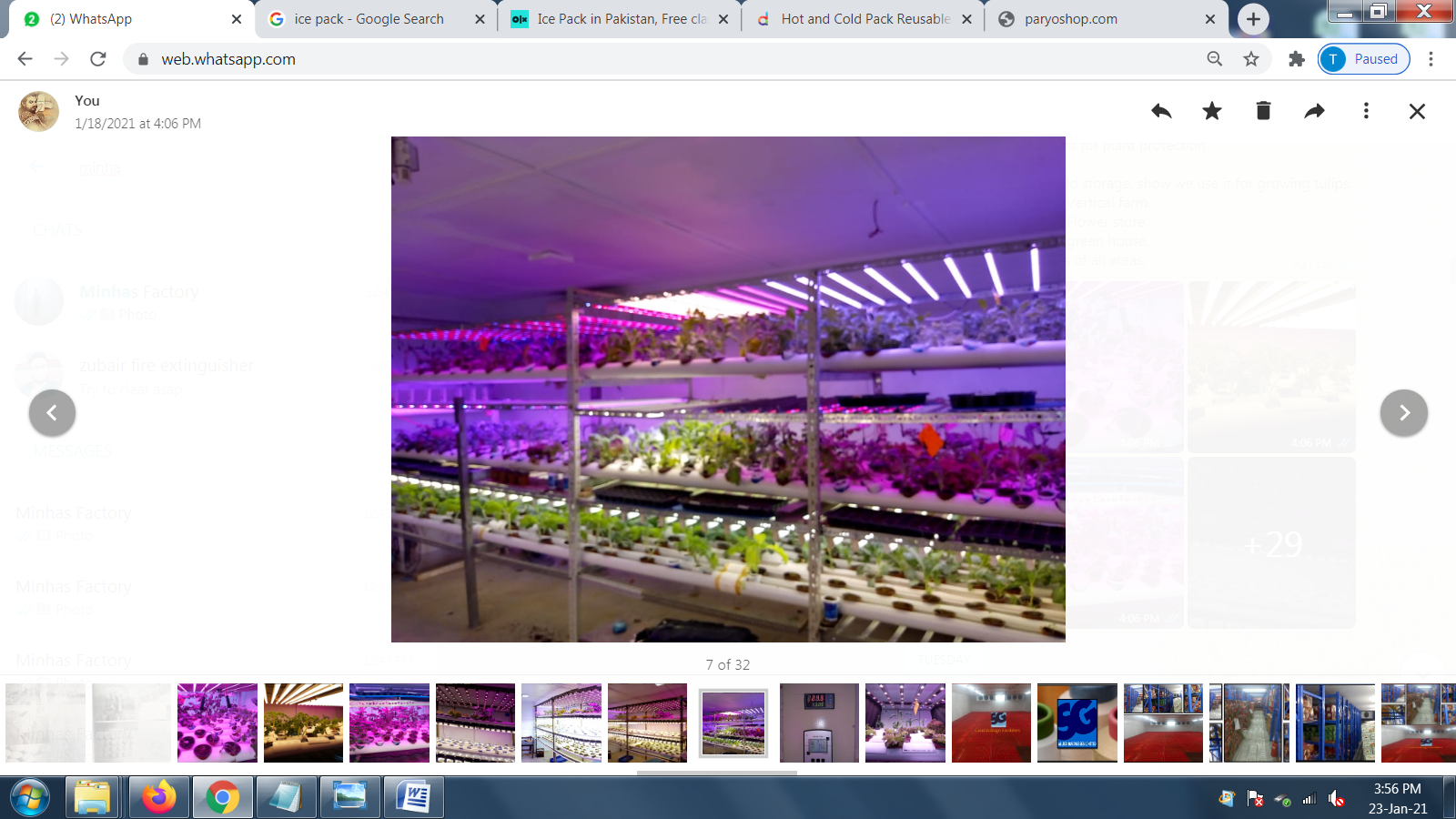 MUSHROOM PRODUCTION
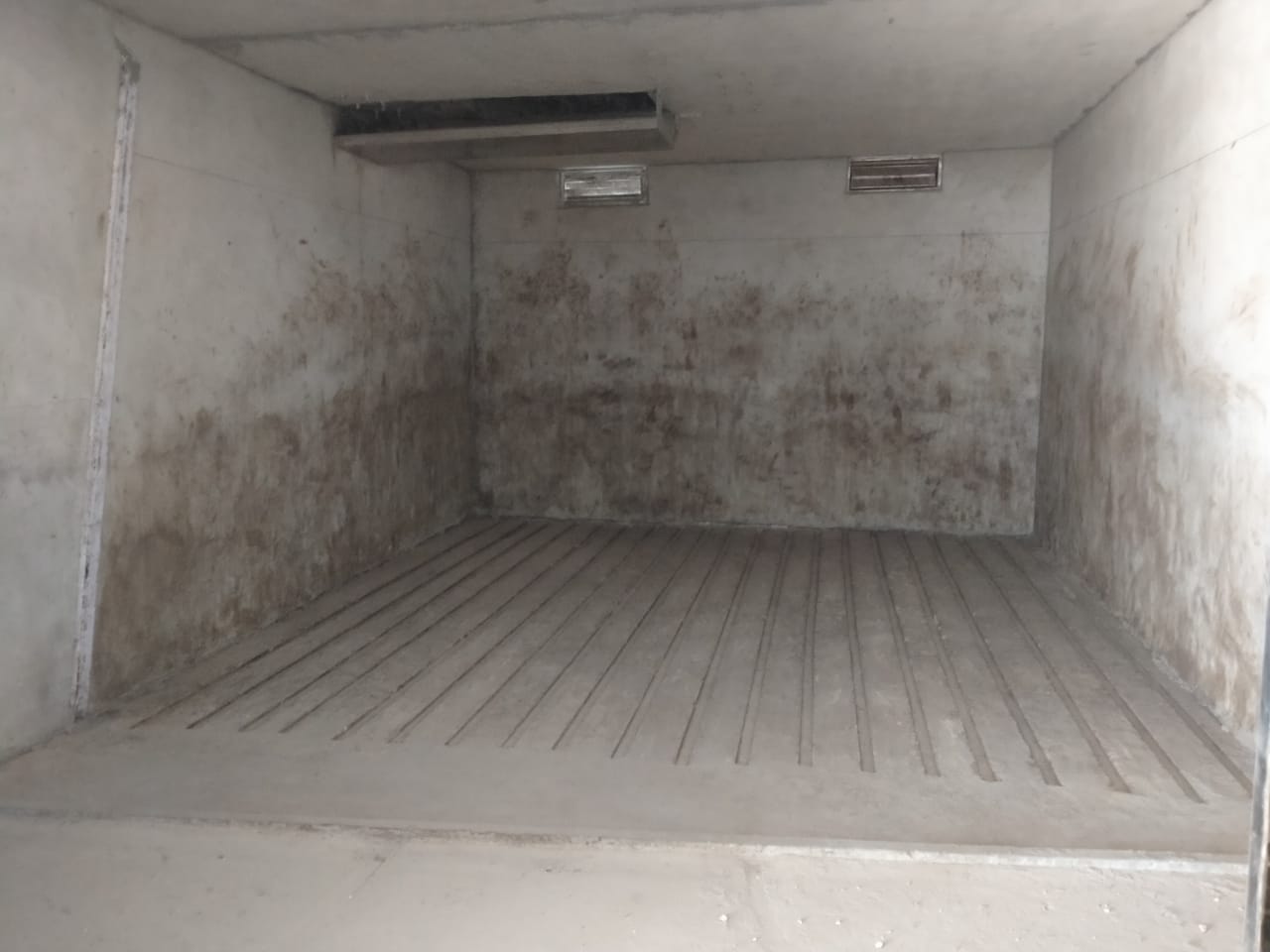 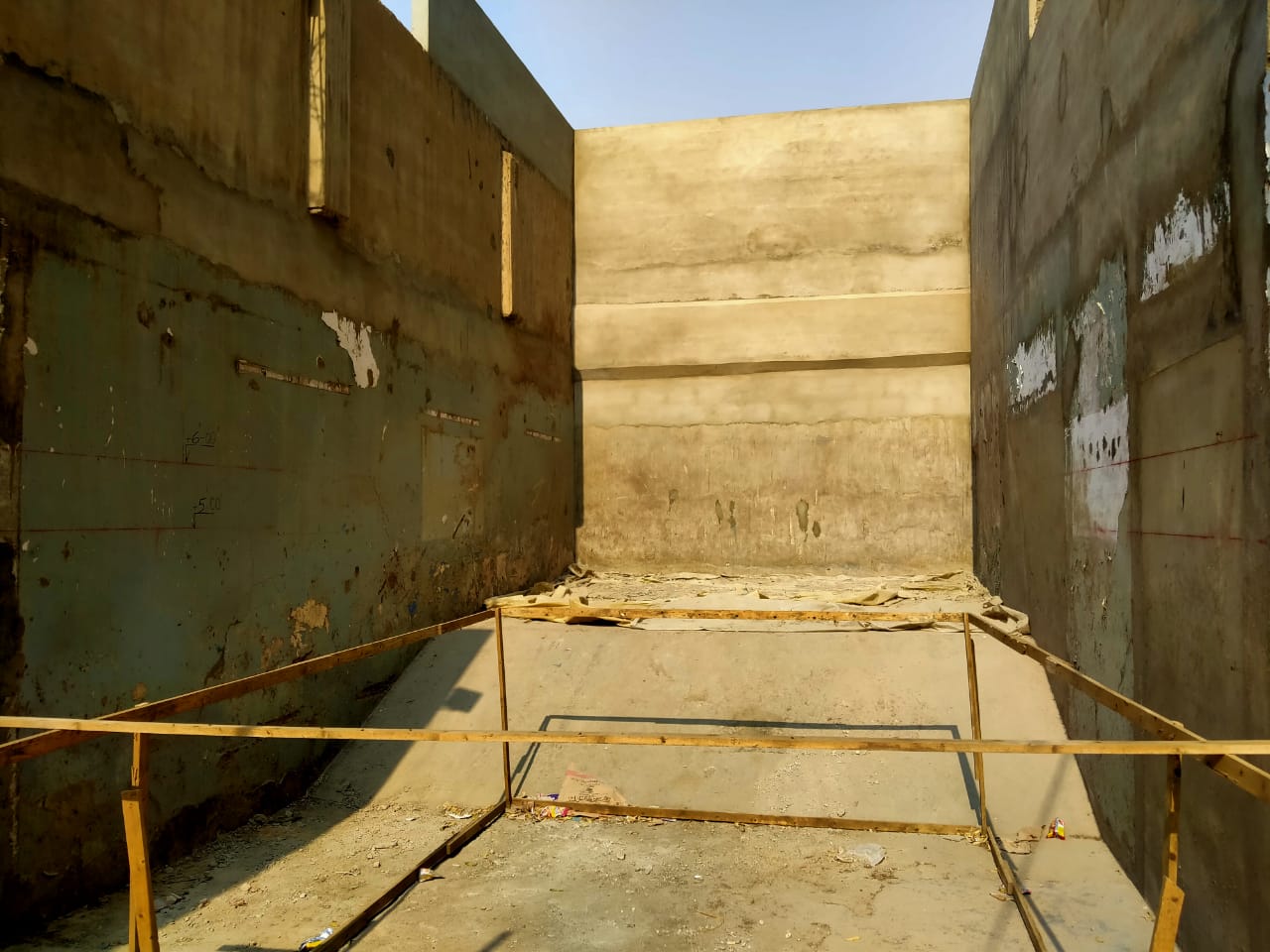 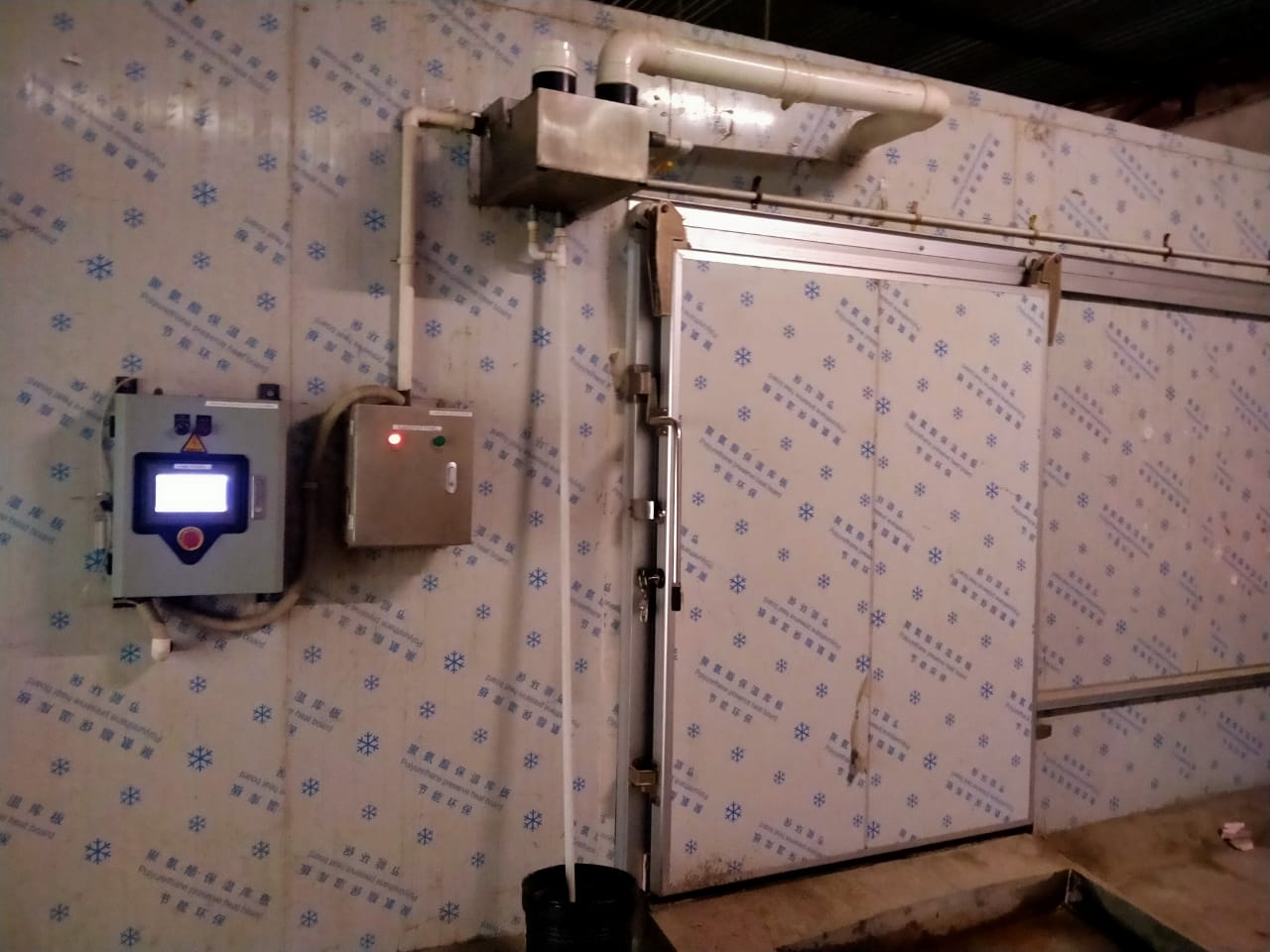 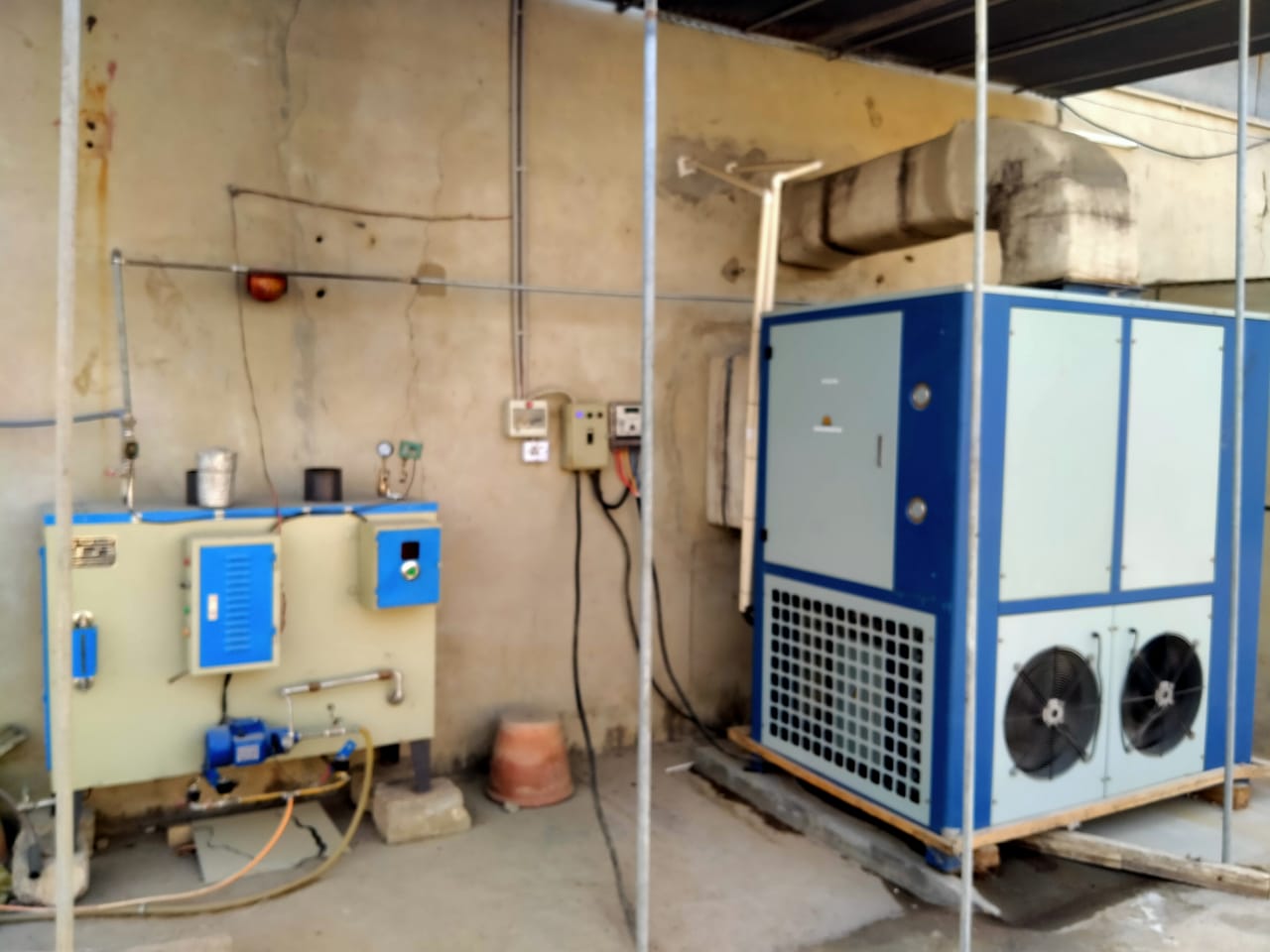 MUSHROOM PRODUCTION (BUNKER FILLING MACHINE)
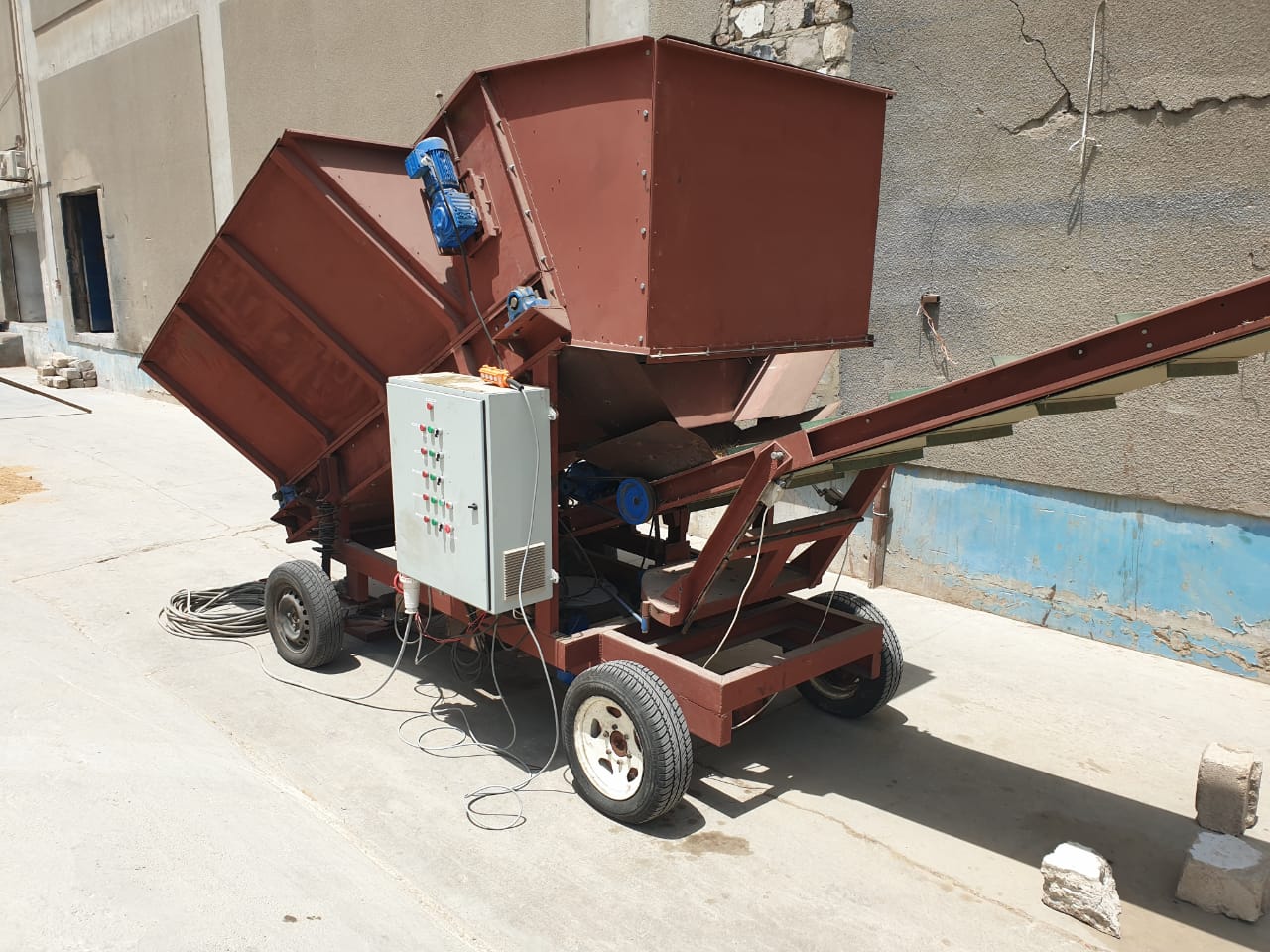 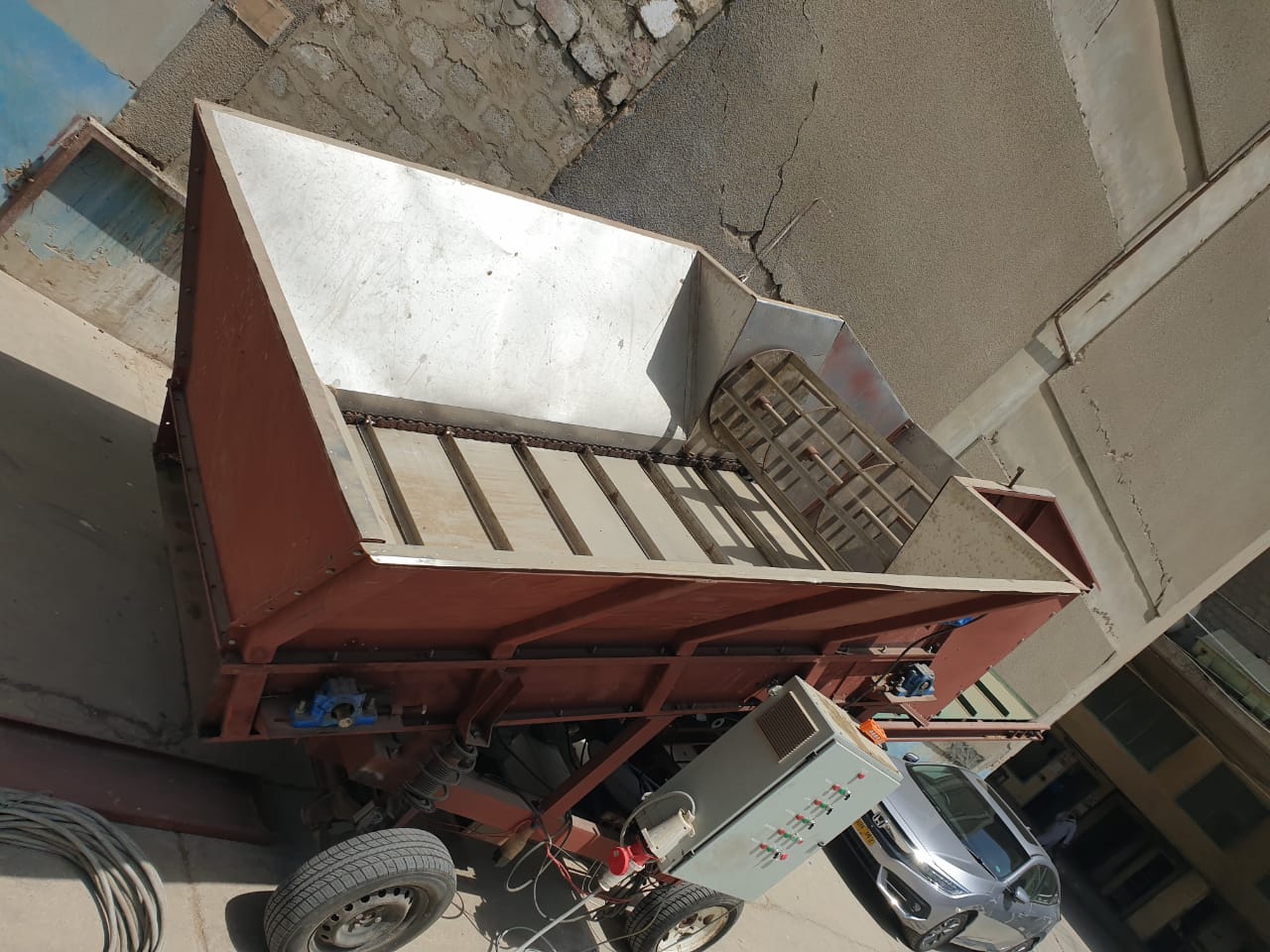 COLD STORE & WAREHOUSE
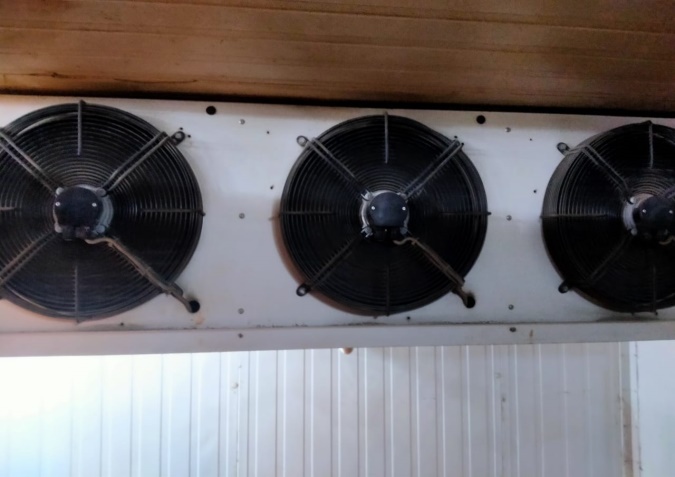 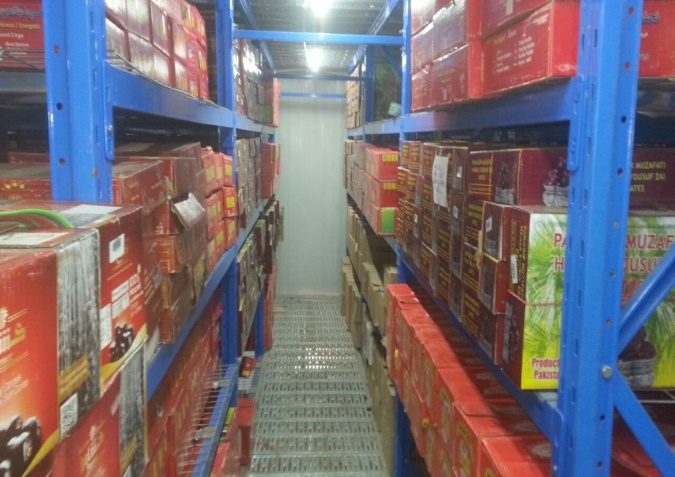 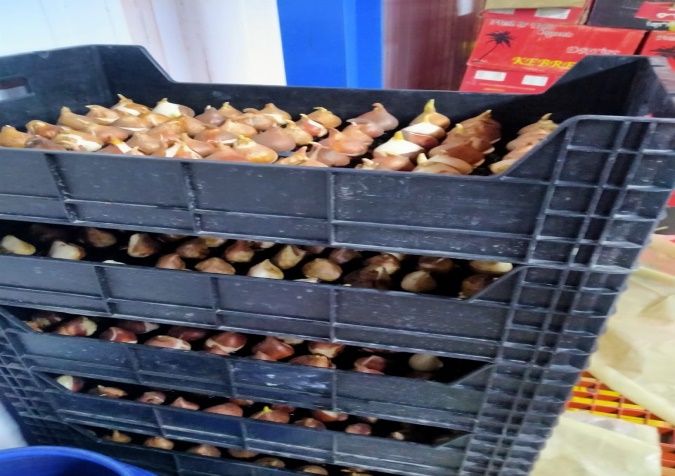 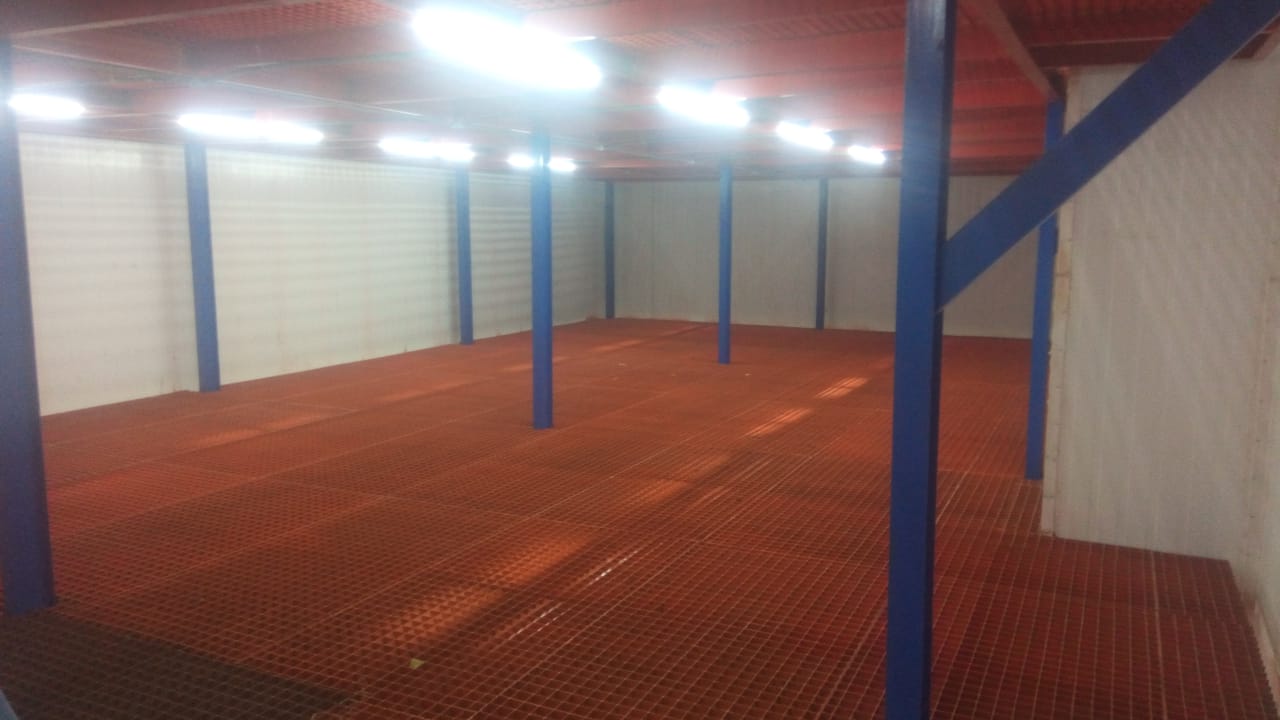 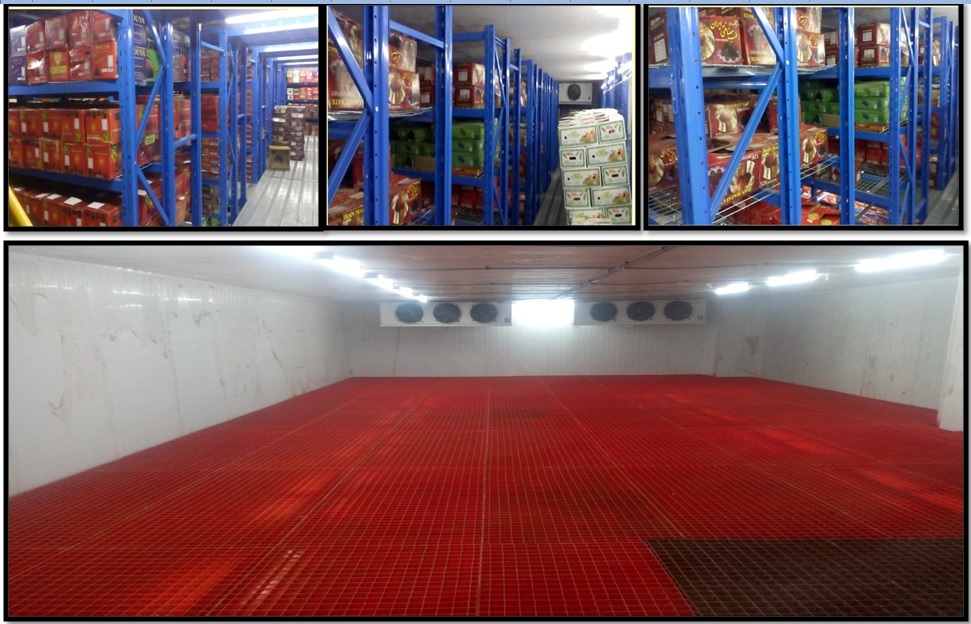 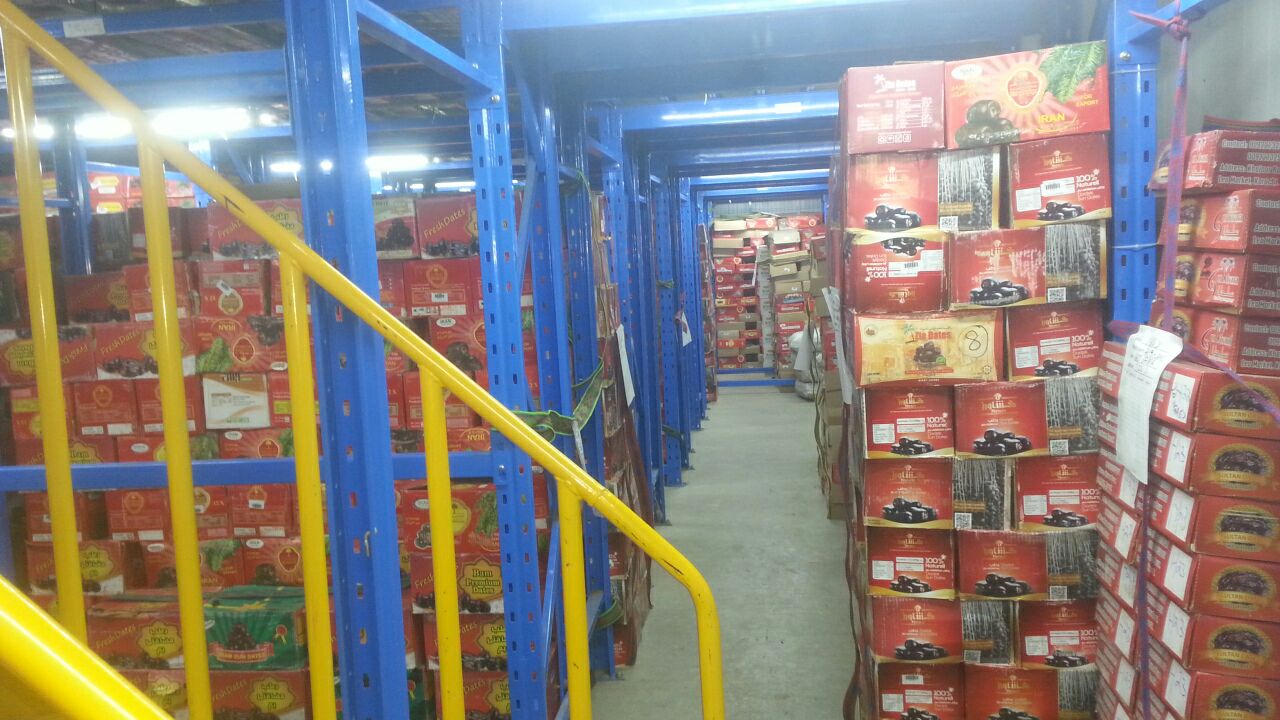 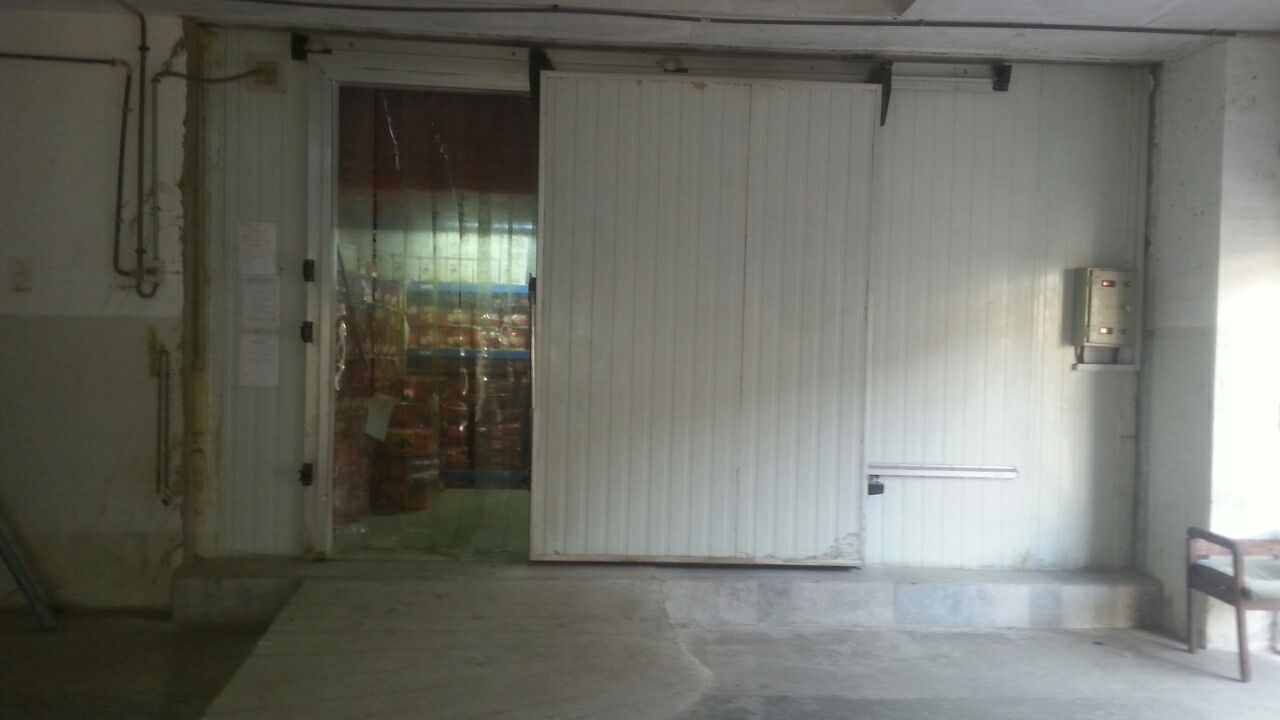 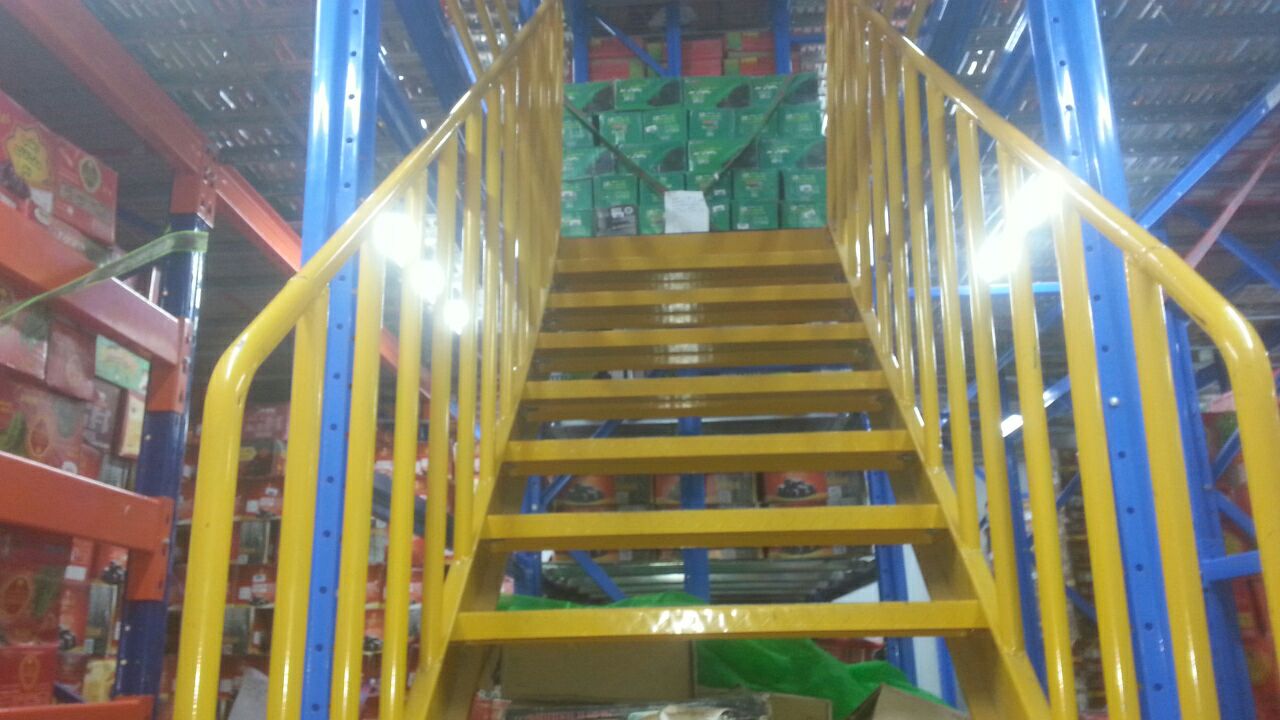 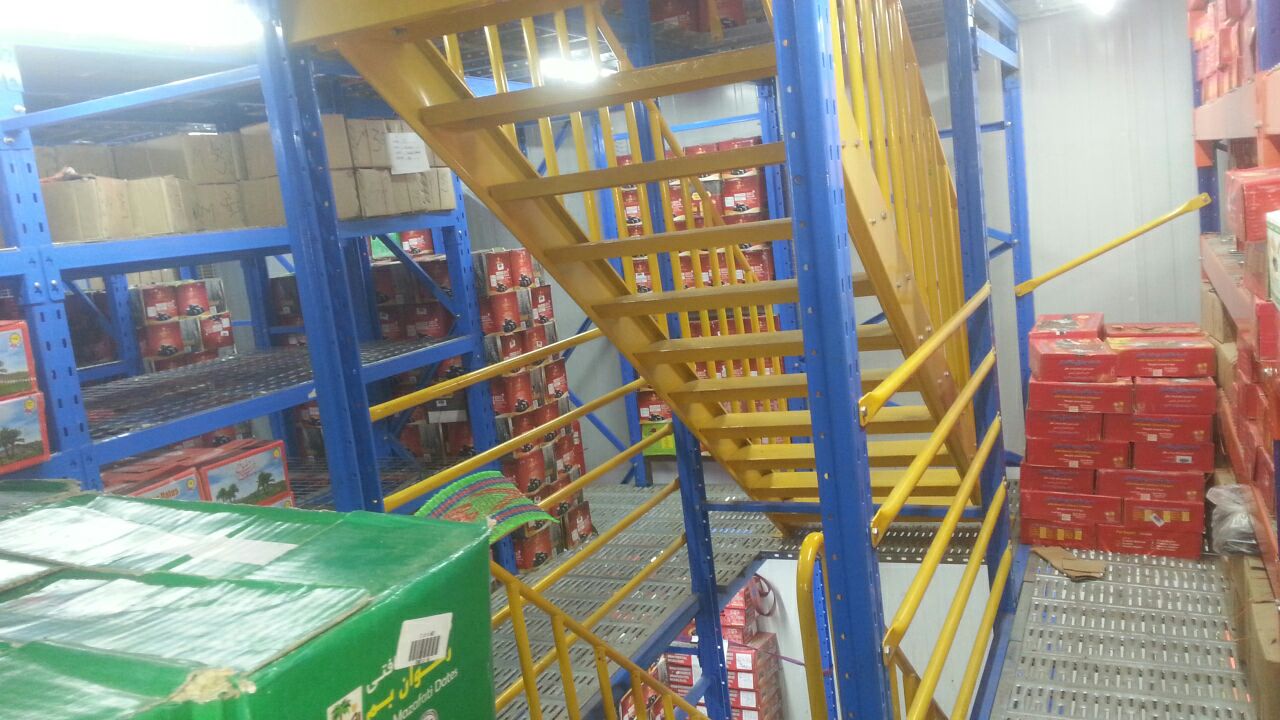 THANK YOU